Patofisiologi
Tyas Putri Utami, S.Pd., M.Biomed.
Pathology of the cell
Celluler components
Status abnormal
Mikrotubulus
Immotile cilia syndrome: spermatozoa tidak mampu bergerak --> steril

Filamen Intermediet
Kerusakan hati (“alcoholic hialin”)

Mikrofilamen
penyakit liver: gangguan fungsi perikanalikular dalam kolestasis
Perubahan lingkungan seluler
Faktor ekstraseluler: akumulasi substansi osmotik aktif menyebabkan air meninggalkan kompartemen intraseluler

Faktor intraseluler: kerusakan pada membran sel yang menyebabkan kehilangan komponen intraseluler
Abnormalitas pada pertumbuhan sel
Neoplasia
patologi gangguan pertumbuhan
Hiperplasia
Hipertropi
Atropi
Hipoplasia
aplasia
Abnormalitas pada diferensiasi sel
Metaplasia
Displasia
Anaplasia
Cedera Sel
mekanisme

Agen fisik
Agen kimia
Agen biologi
Nutrisi
Genetik
Anoksia
Penuaan
perubahan morfologi umum pada cedera sel
pembengkakan seluler akut
kerusakan membran sel
pembengkakan dan fragmentasi krista mitokondria
dilatasi dan penguraian RE halus
degranulasi RE kasar
pembentukan lisosom sebagai respon terhadap kerusakan sel
penggumpalan kromatin --> tahap awal --> kariolisis
Kematian Sel
Nekrosis: kematian jaringan lokal yang terjadi di dalam tubuh

Koagulasi
Likuifaksi
Kaseasi
lemak
Gangren
Nekrosis koagulatif
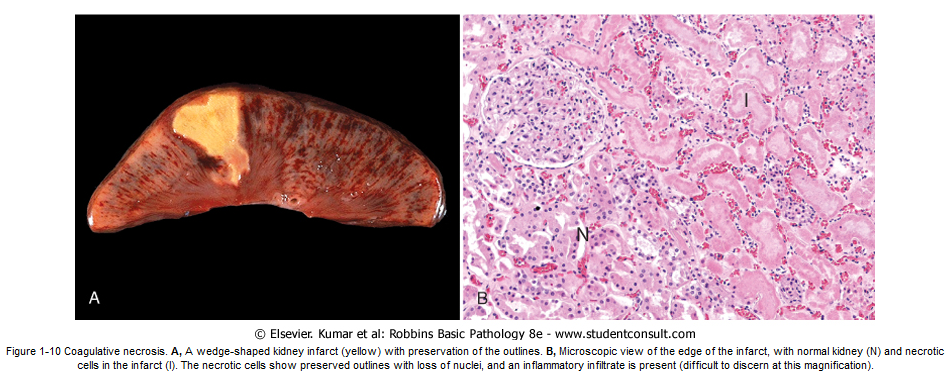 Nekrosis Likuifaktif
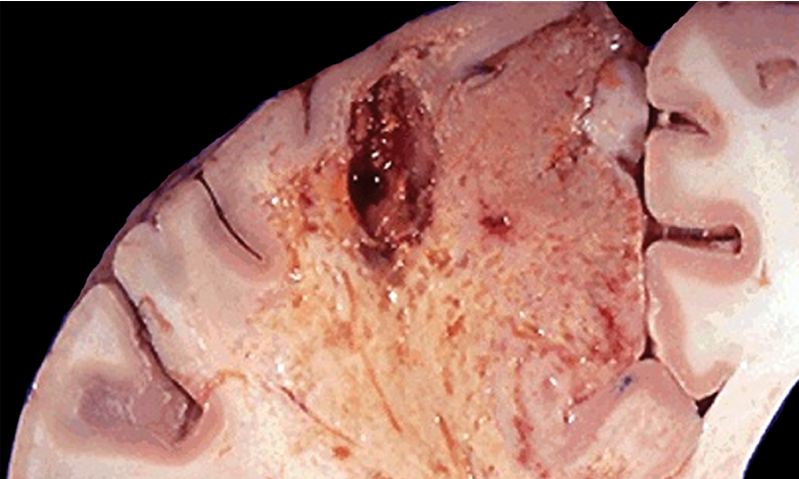 Nekrosis lemak
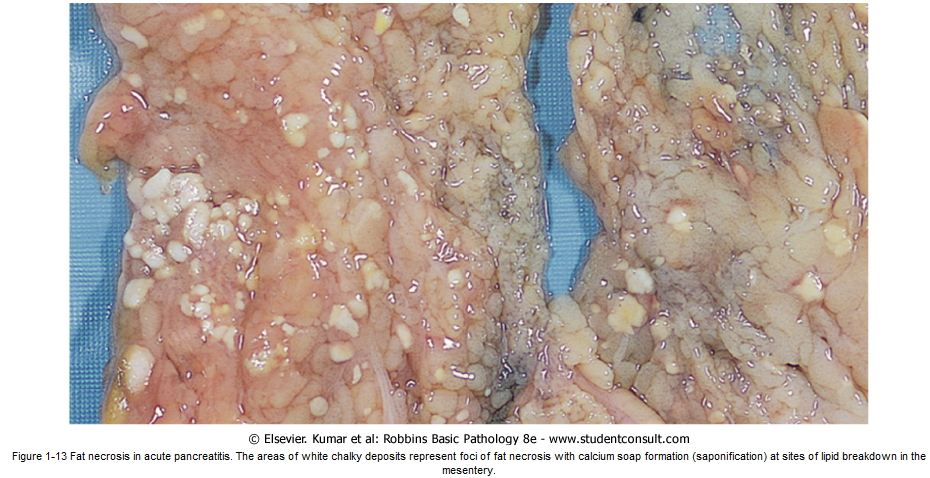 Nekrosis kaseasi
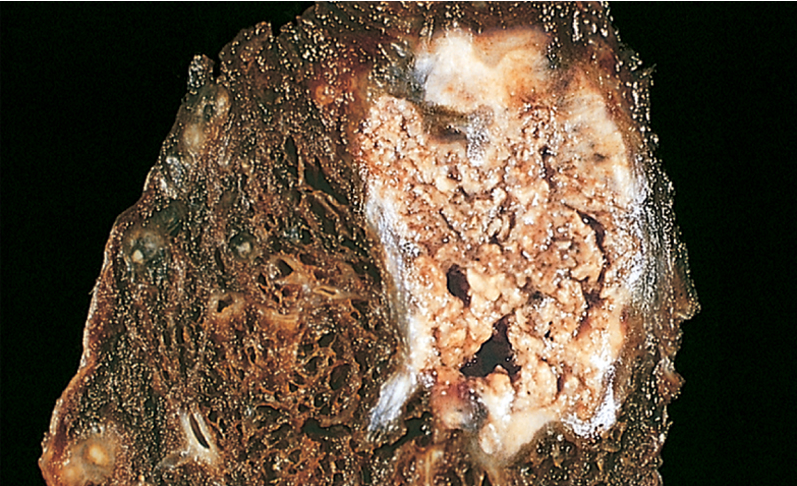 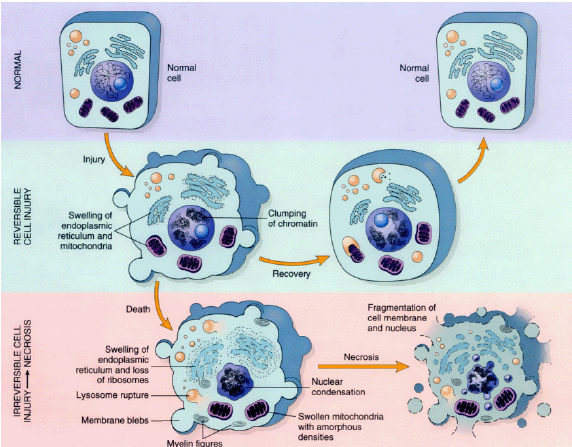 What are the differences between necrosis and apoptosis??
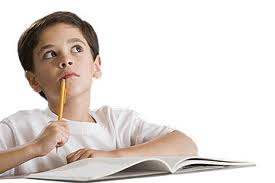 Kematian sel
Perubahan yang berhubungan dengan kematian somatik
seluler umum
Algor
Livor
Rigor mortis
pembusukan